Couvert en hiver!Concours de cultures de couvertureLes résultats15 décembre 2016Bruce Gélinas, agronomeDirection régionale de la MauricieMinistère de l’Agriculture, des Pêcheries et de l’Alimentation
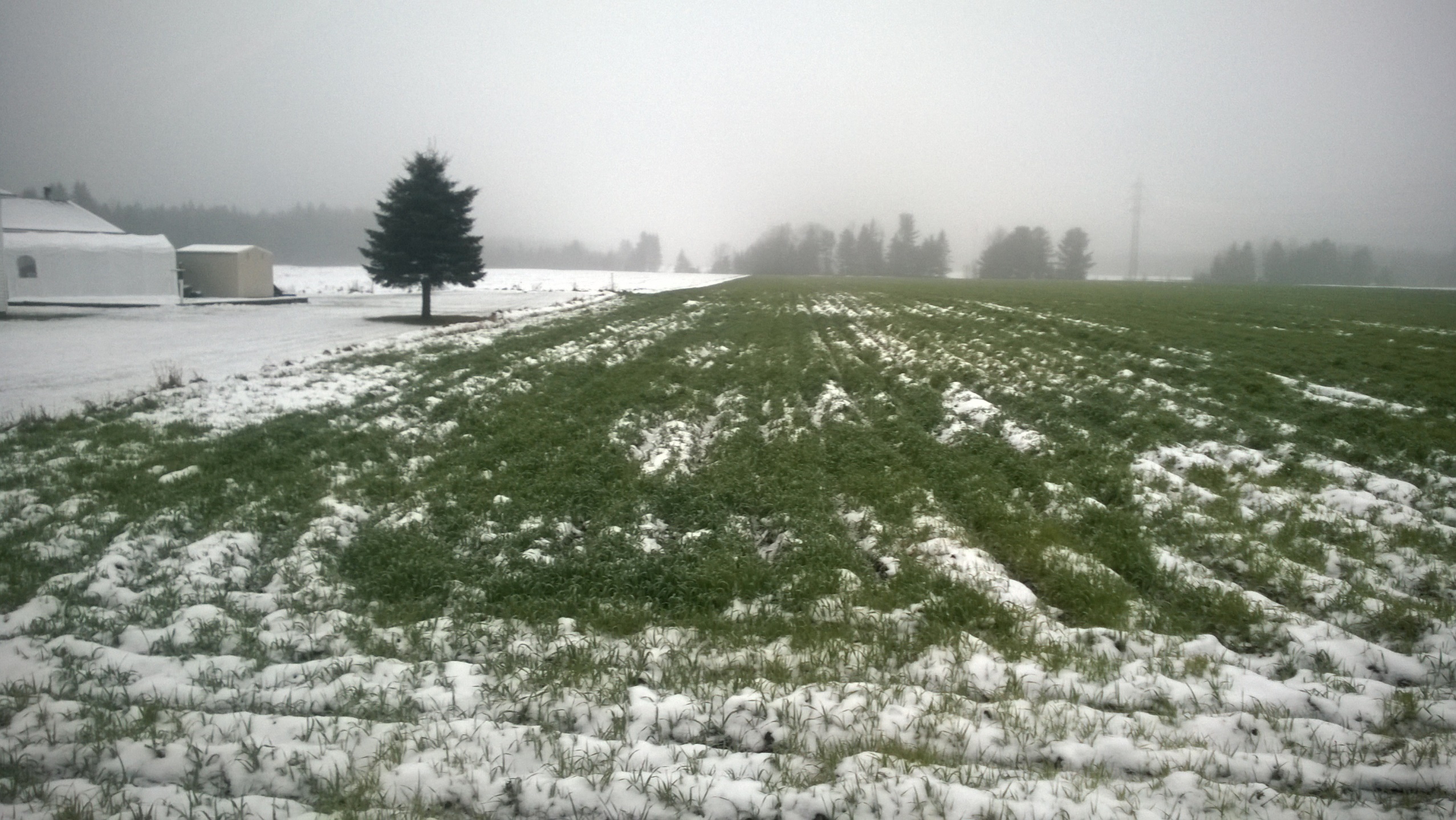 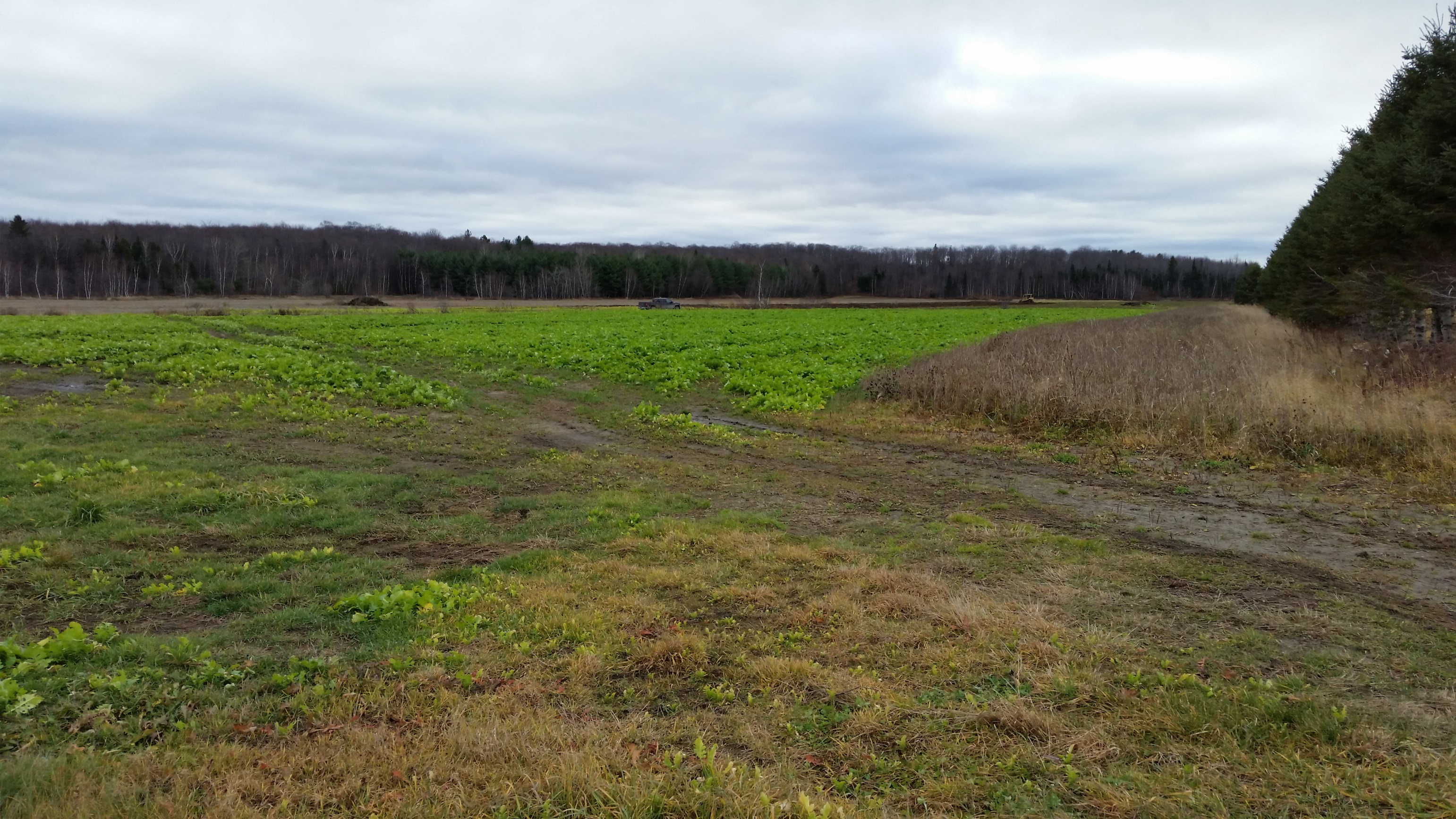 Concours « Couvert en hiver! »
Clientèle:  Producteurs agricoles de la Mauricie

   Objectif:    Garder les sols couverts durant l’hiver

    Moyen:     Engrais verts à la dérobée. Laissés tout l’hiver.

    Prix:          Chèques-cadeaux applicables dans des auberges de la Mauricie
Partenaires financiers
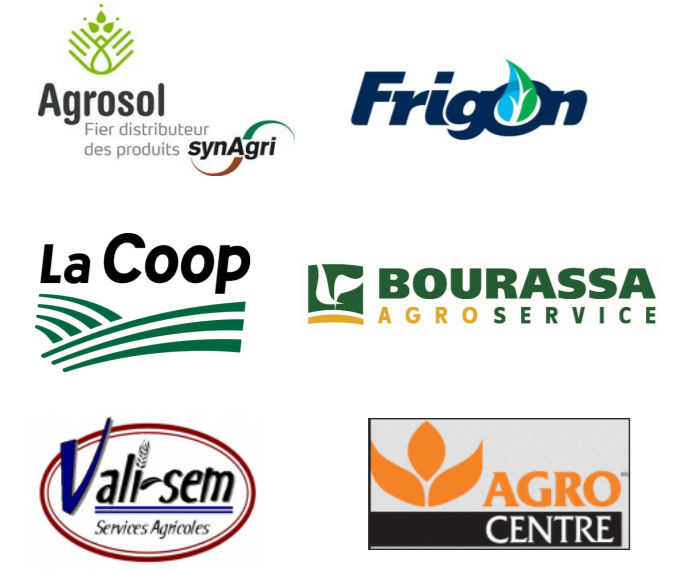 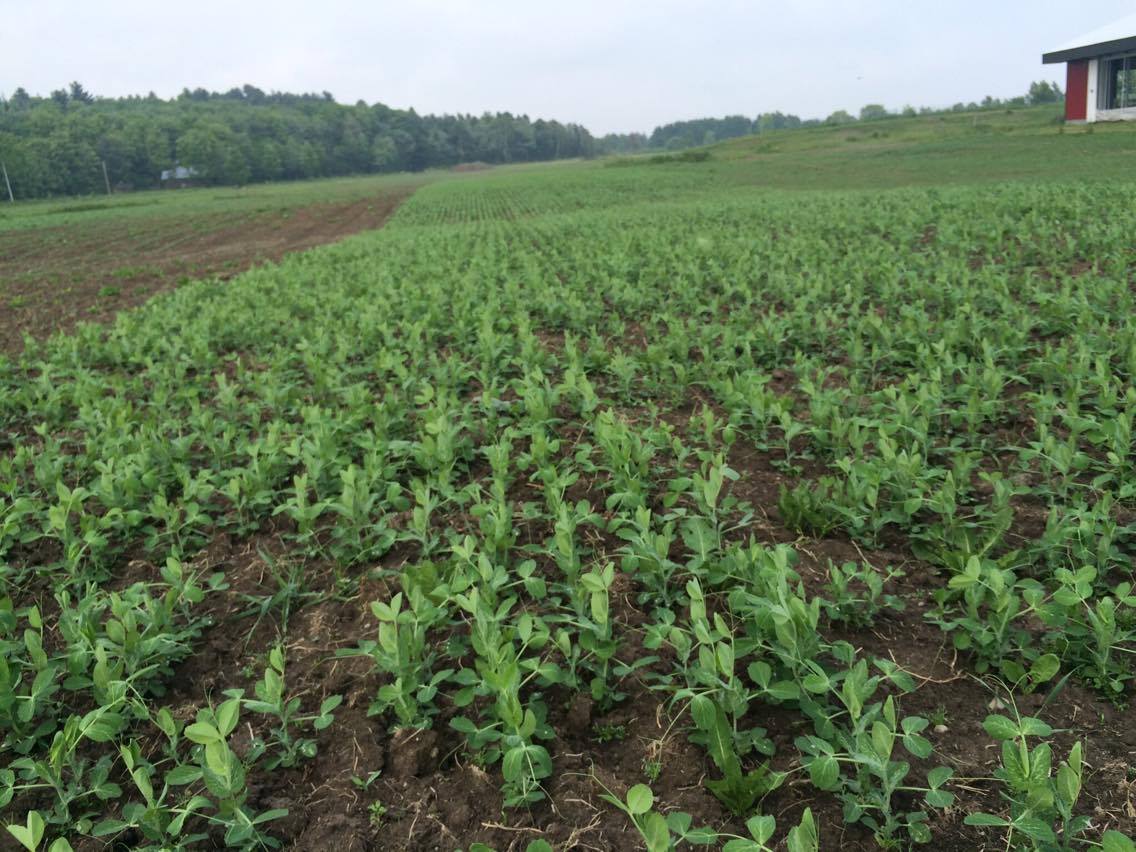 Organisation
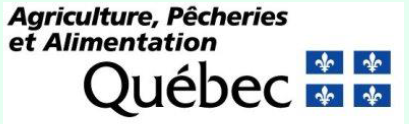 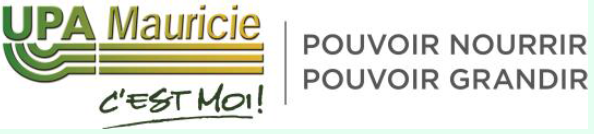 Participation

13 inscriptions
2 n’ont pas semé

11 champs à évaluer
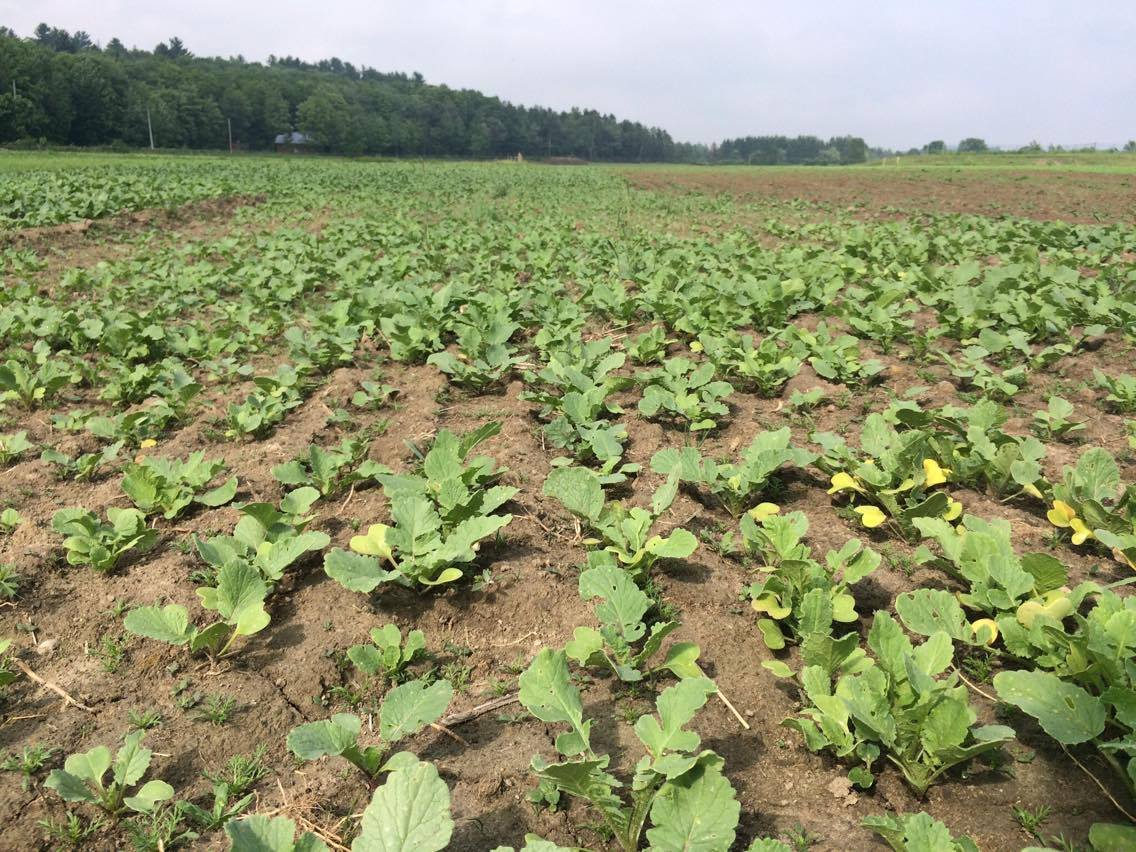 Engrais vert à la dérobée?
Implantée après la culture principale
Il reste encore de la chaleur utilisable
15 avril – 15 août : 1300 degrés-jours
15 août – 31 octobre  650 degrés-jours
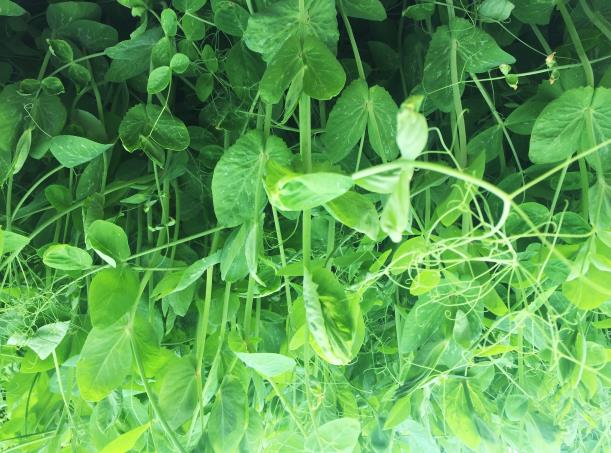 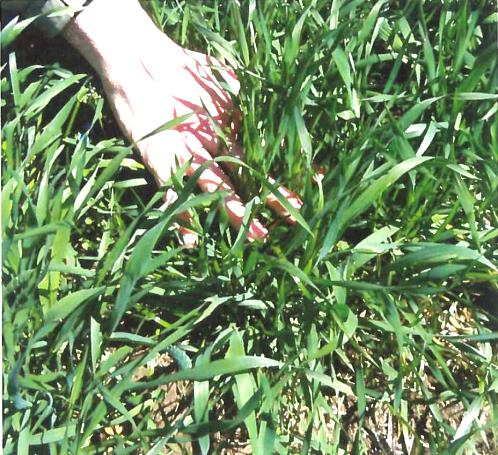 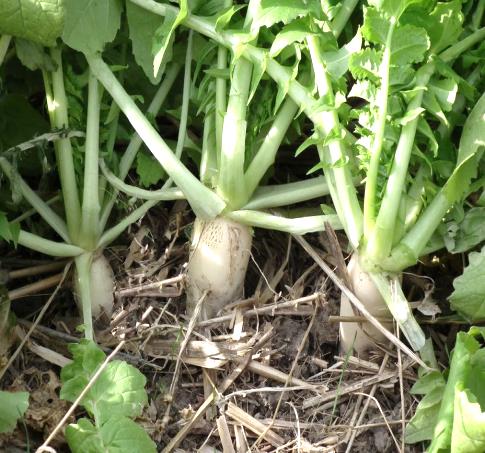 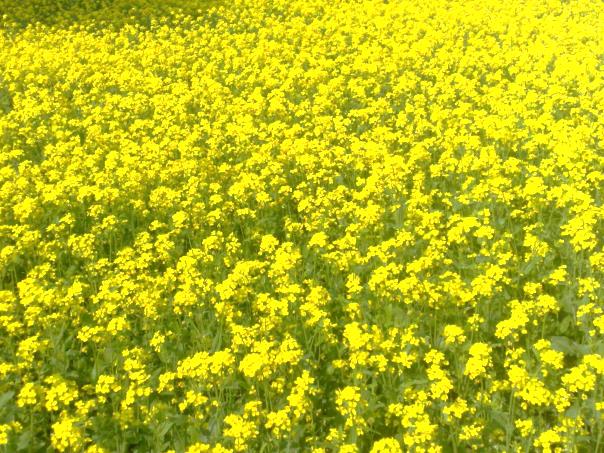 Pois
Moutarde
Radis
Céréale
Que faire avec la chaleur résiduelle?
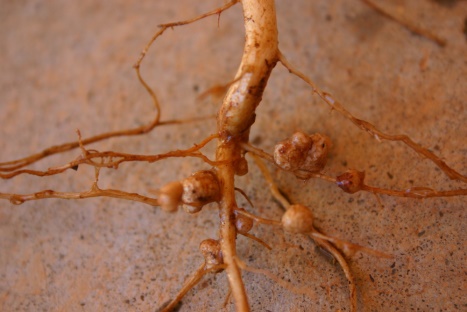 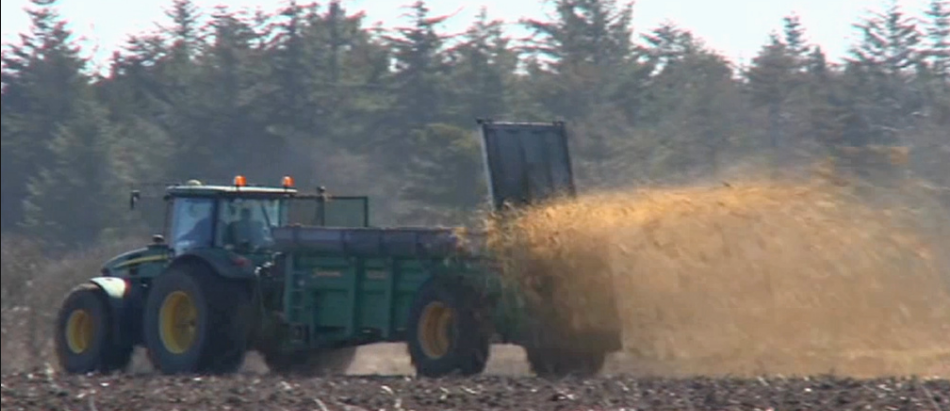 De l’azote
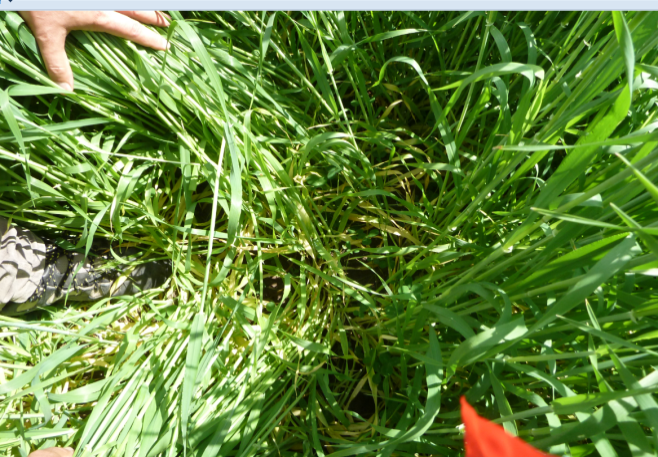 De l’ombrage
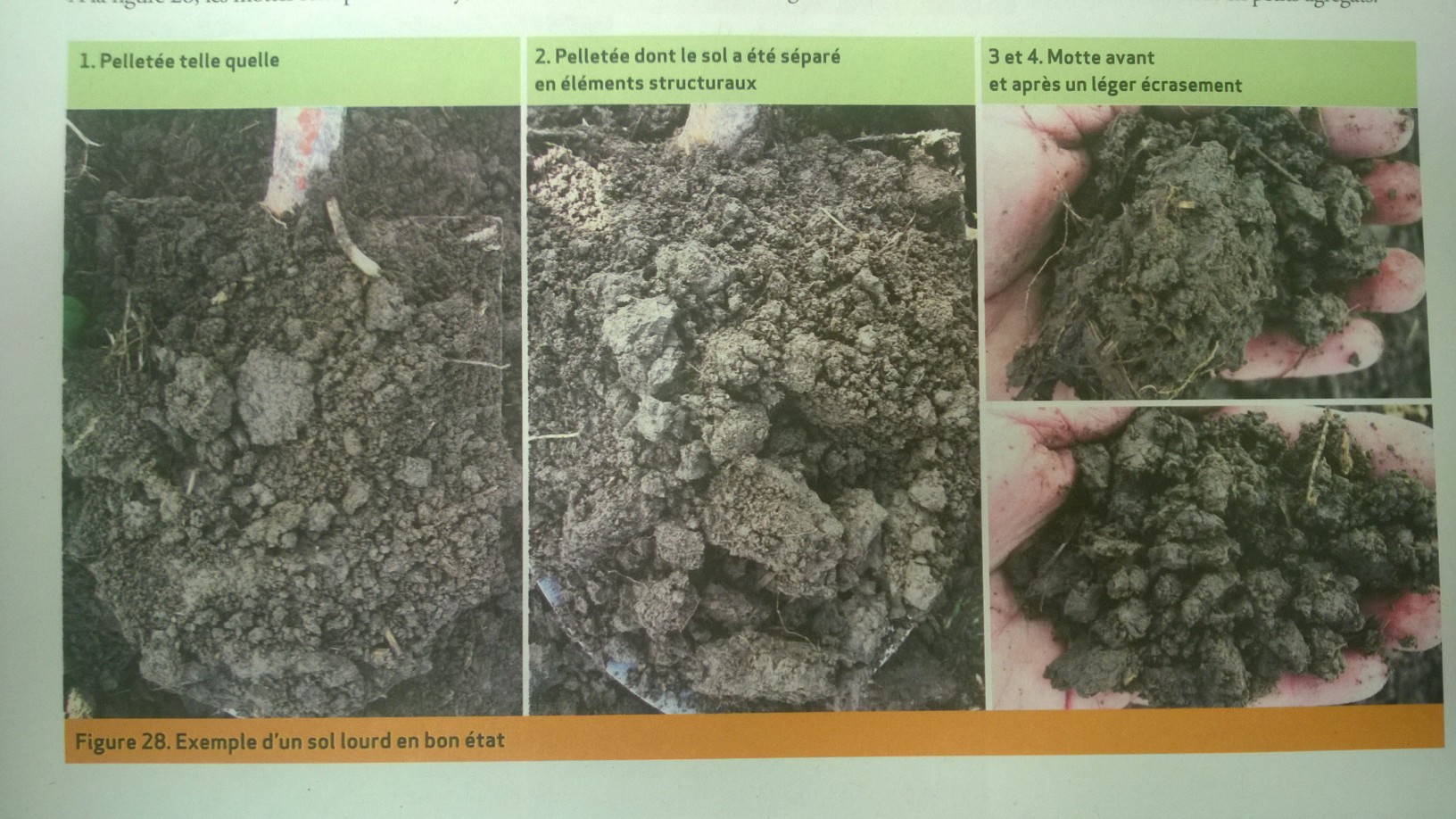 De la glomaline
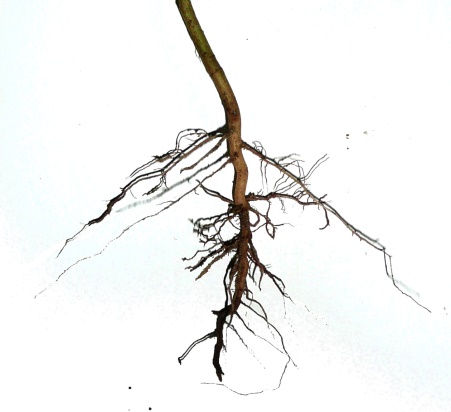 Des racines
Des racines
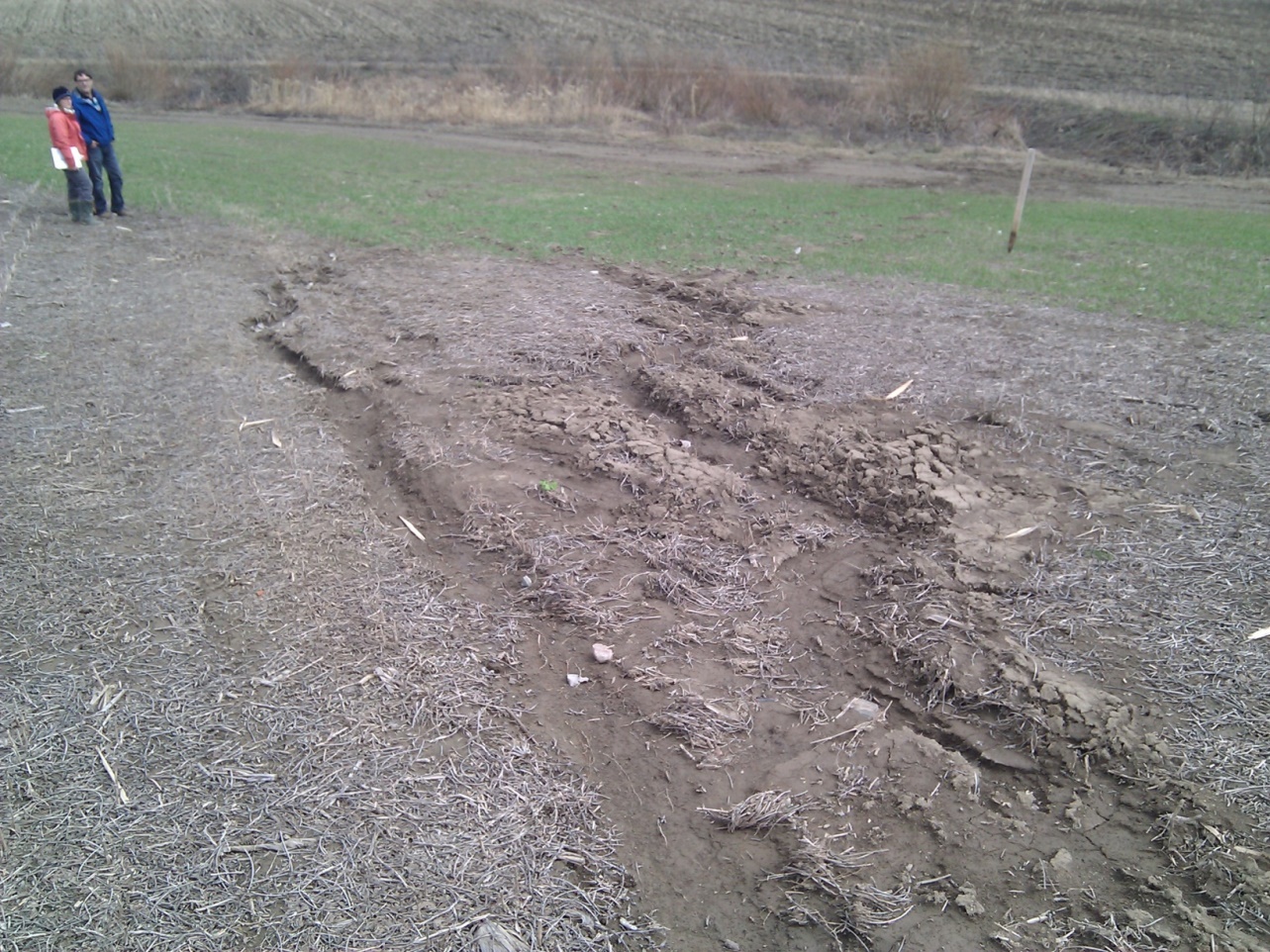 De l’érosion!
Pas d’érosion….
De l’érosion
Les participants ont semé…
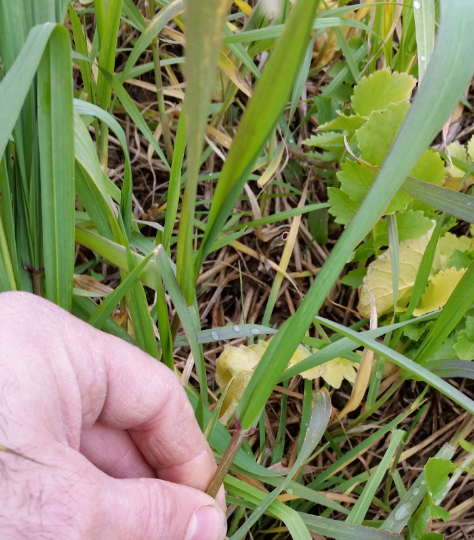 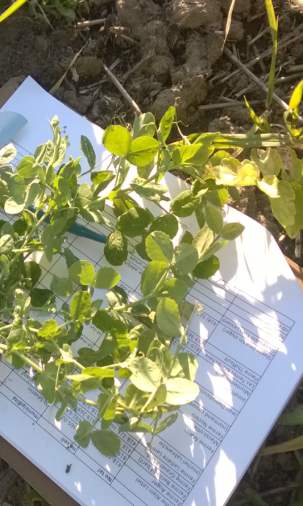 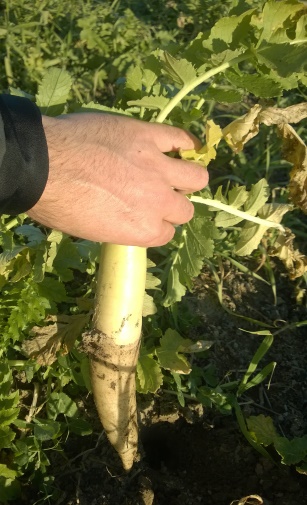 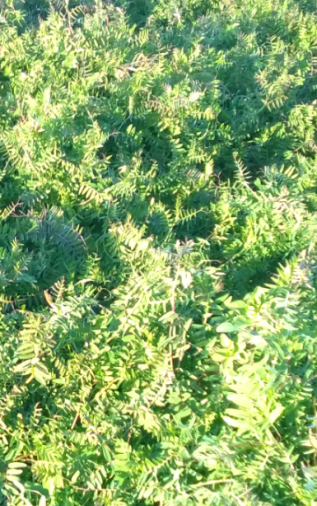 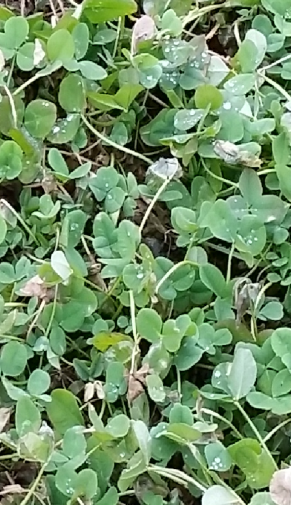 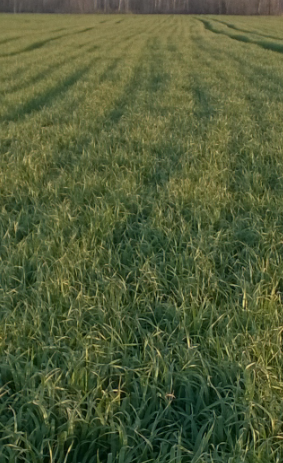 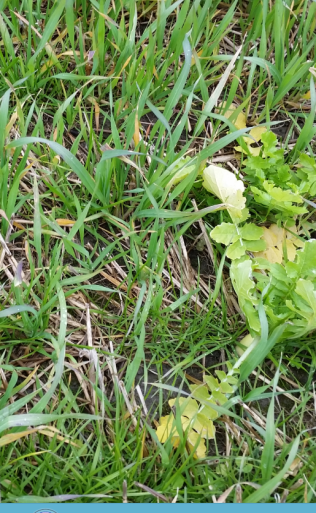 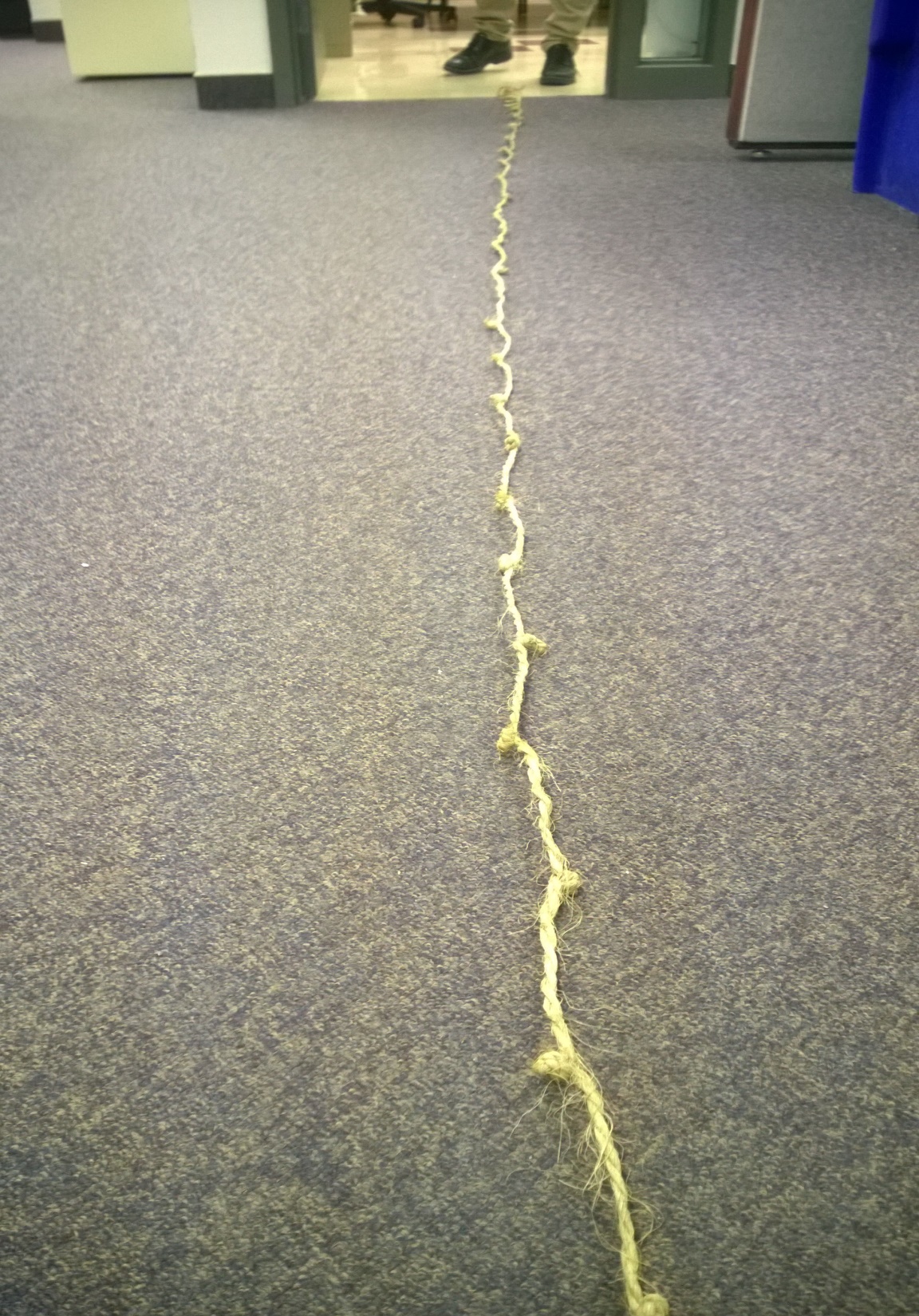 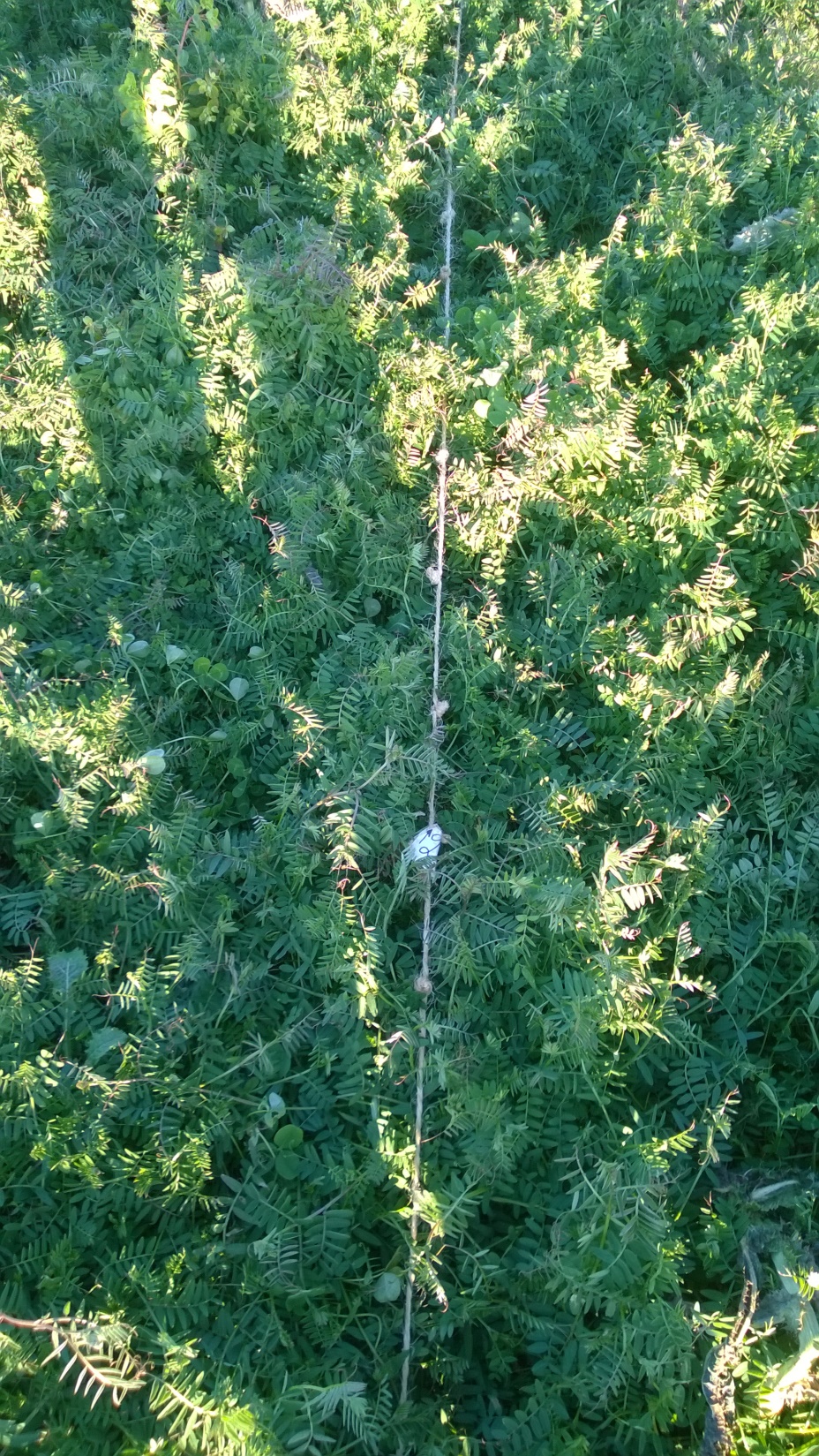 Détermination des gagnants
Méthode de la corde
25 pieds avec 50 nœuds
1 interception avec engrais vert = 1 point
Moyenne de 5 comptes pris au hasard dans le champ
Max 50 points
Ramené en %
Et les gagnants sont…
3e prix – 200$ Auberge du Lac St-Pierre
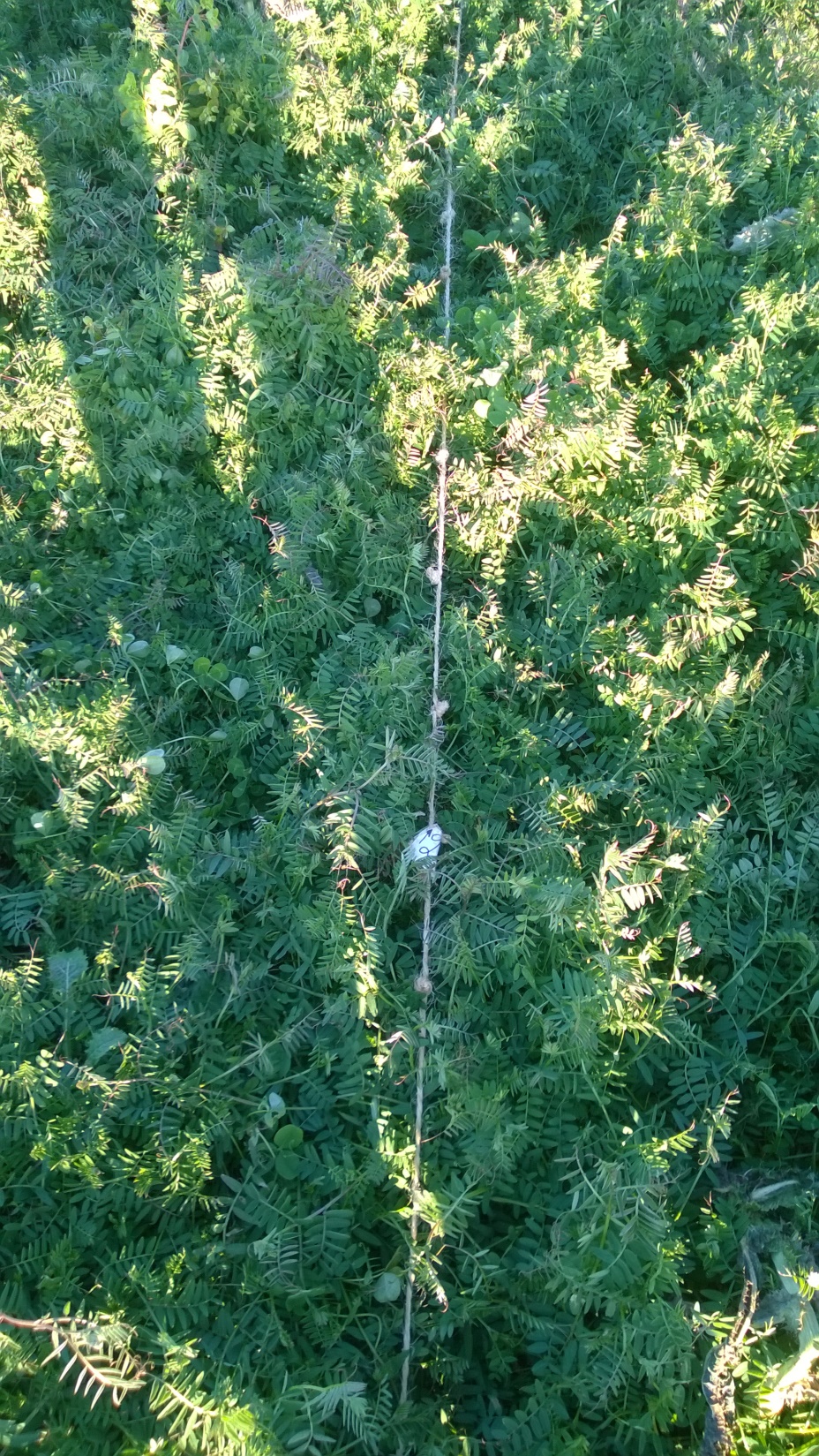 Ferme Auger inc.
95% de couverture
2e prix – 300$ Auberge le Baluchon
Les Terres Maraîchères Norvie 
96% de couverture
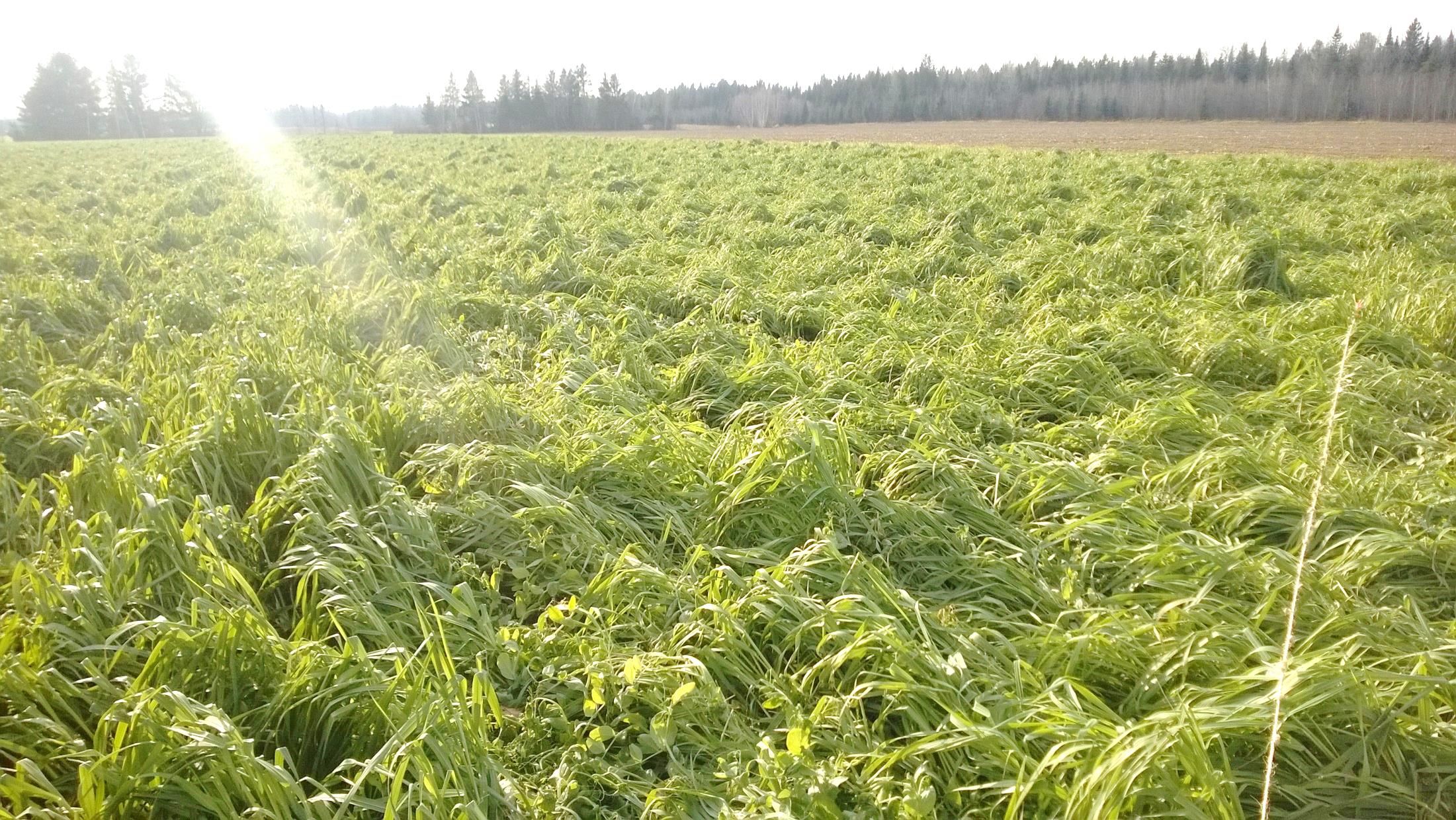 1er prix – 400$ Hôtel Sacacomie
Pierre Thiffault 
99% de couverture
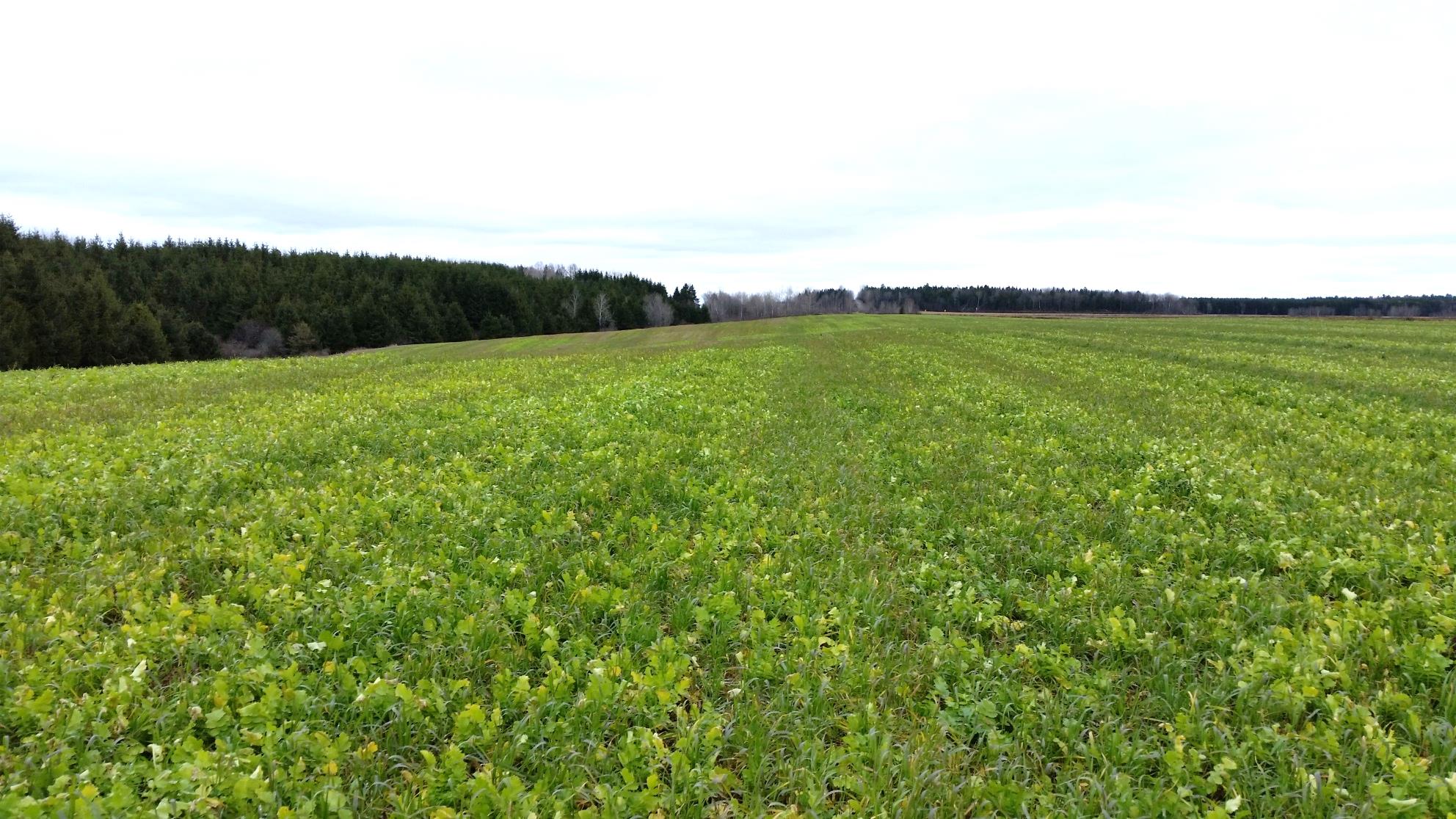 Semé 26 août 2016
[Speaker Notes: Auberge du Lac St-Pierre : Comprend une nuitée dans une chambre-salon ou mezzanine côté fleuve, un souper table d’hôte (5 services) et un déjeuner complet d’une valeur de 300$ (services et taxes inclus).]
Conclusion
Nécessaire de planifier dès la commande hivernale des semences
Encore de la réticence à ne pas travailler le sol à l’automne
À chacun sa formule